1 «Б» классучитель Никоненкова Залина Рафаиловна
В классе 14 учеников
Наш дружный первый класс
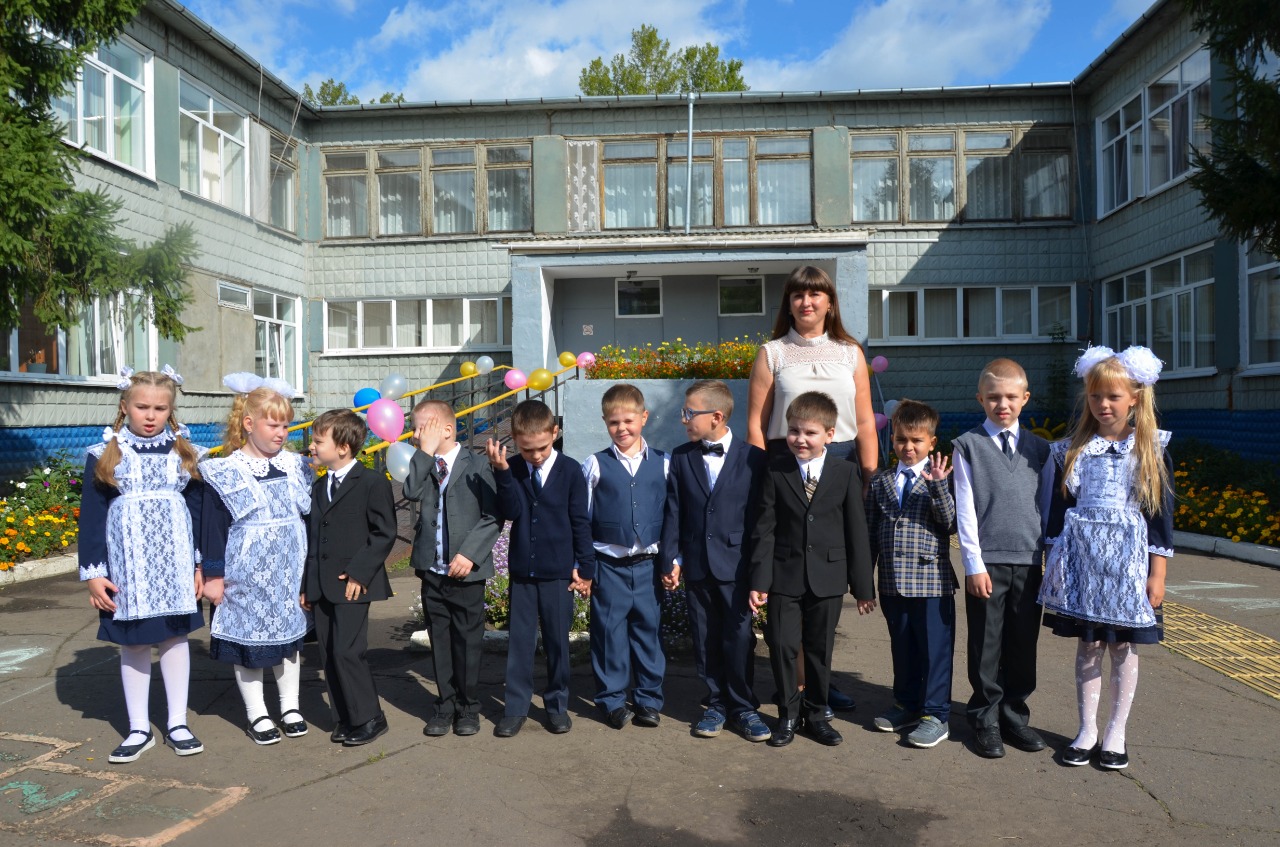 Наши уроки
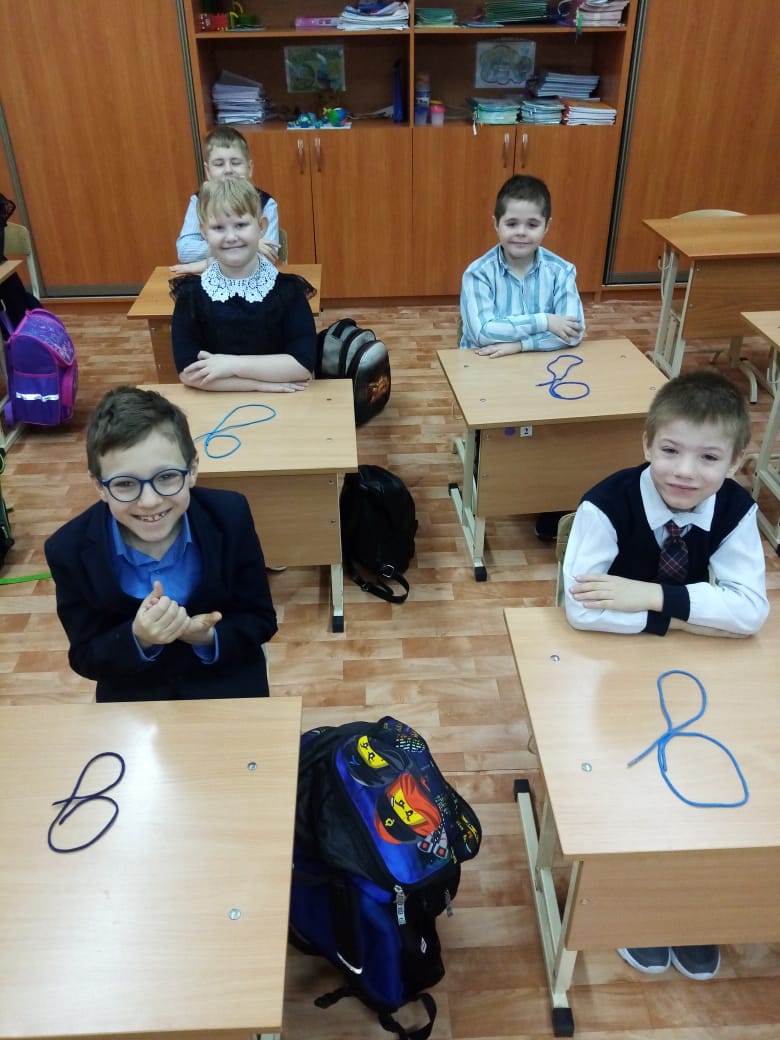 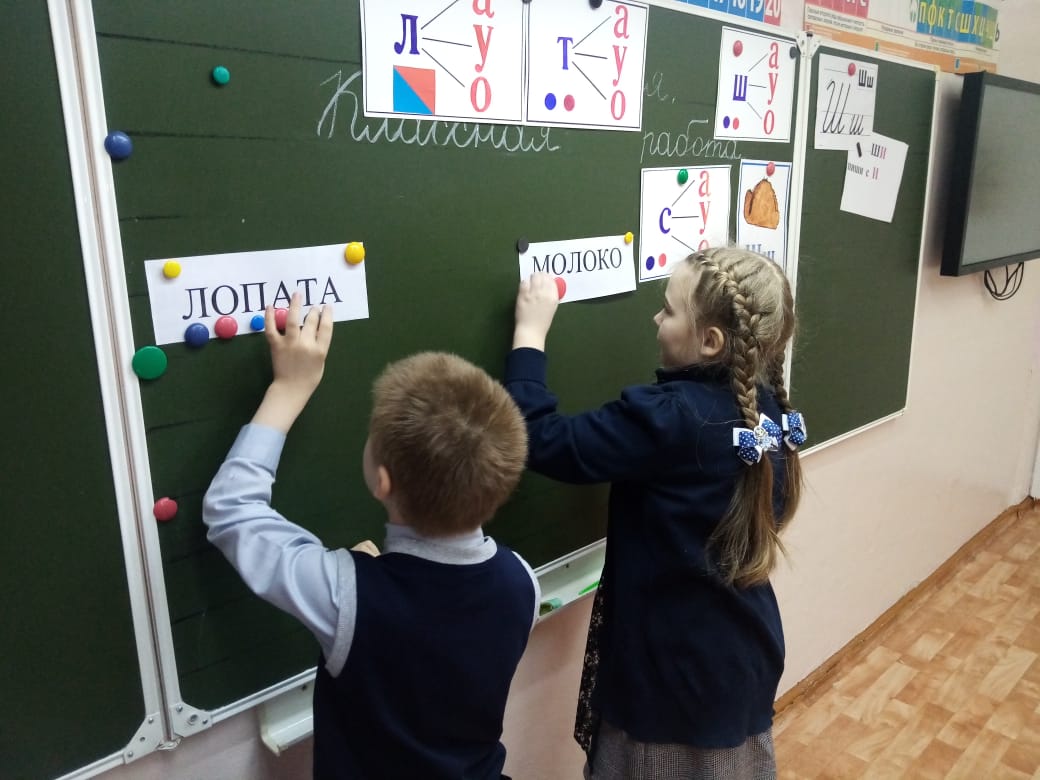 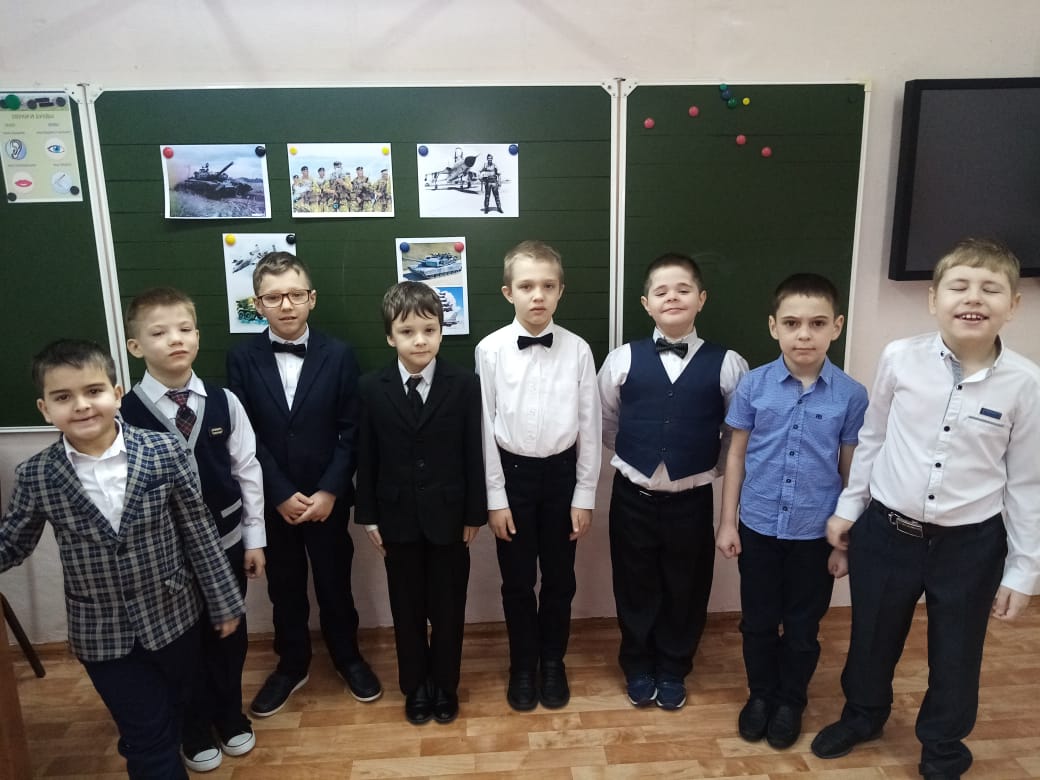 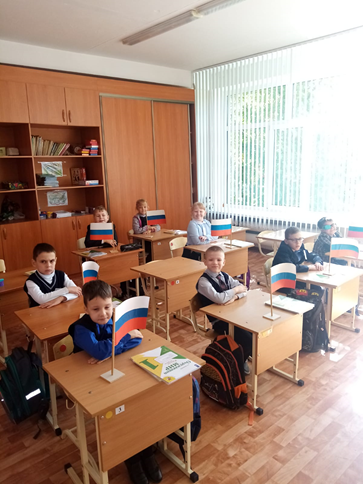 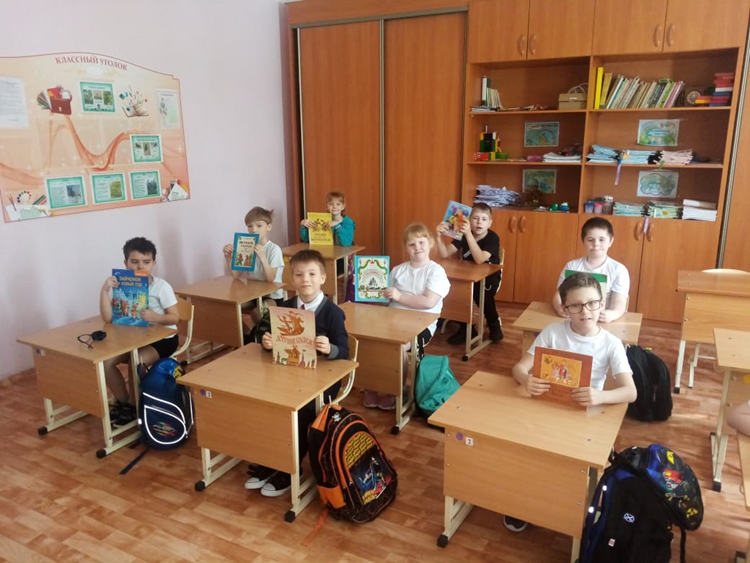 Праздники
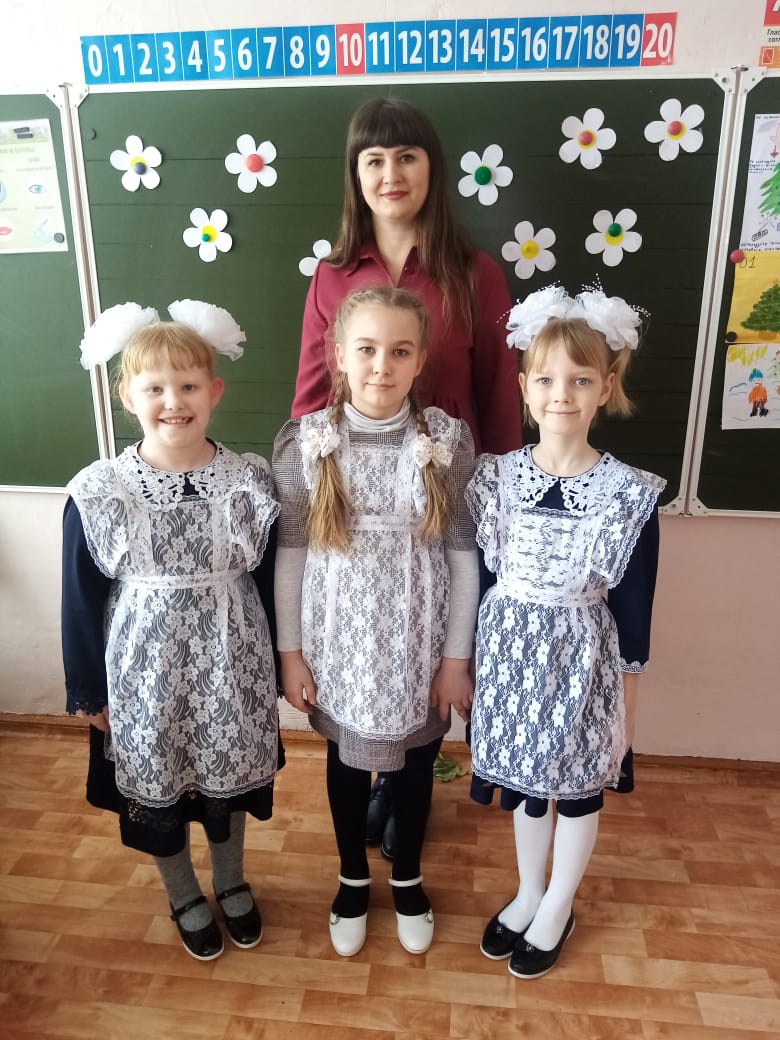 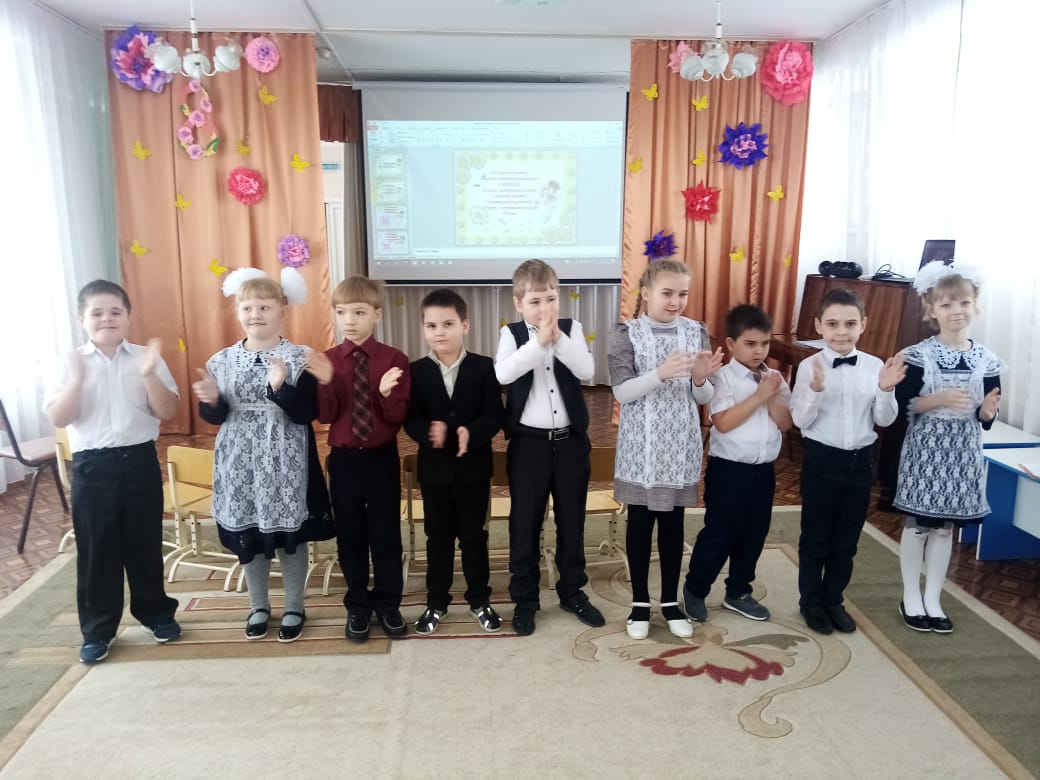 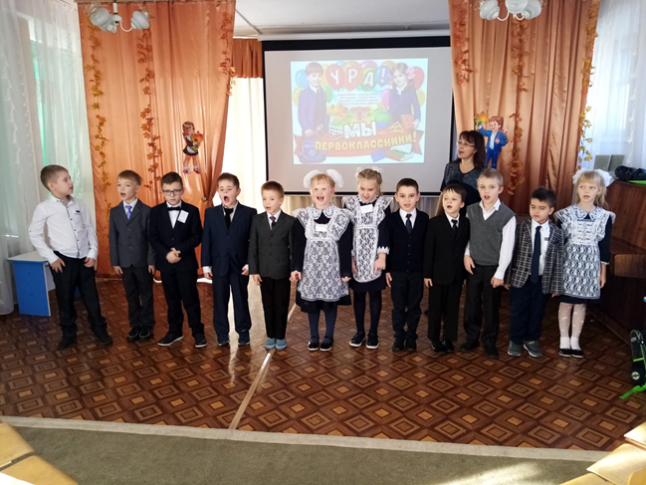 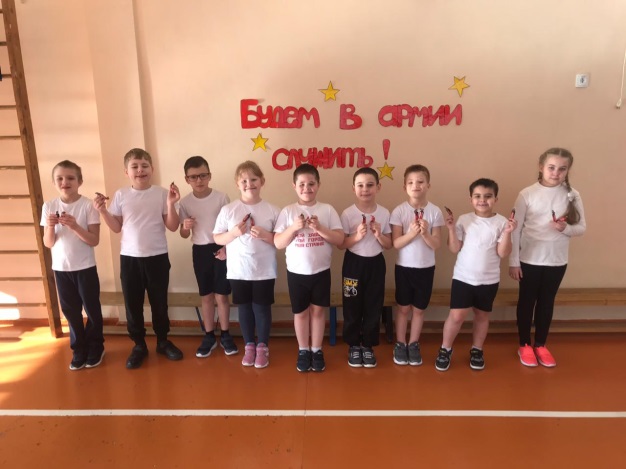 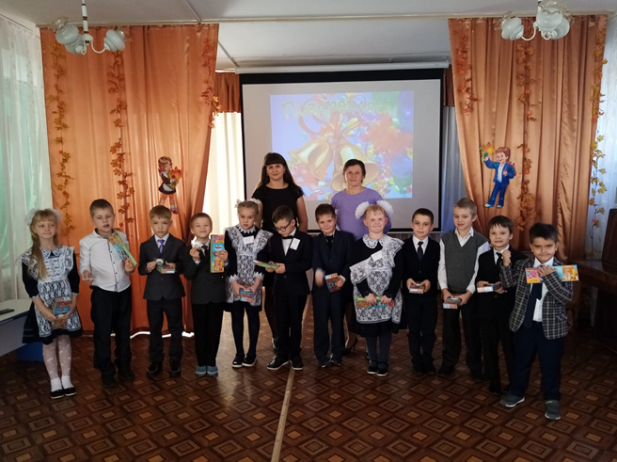 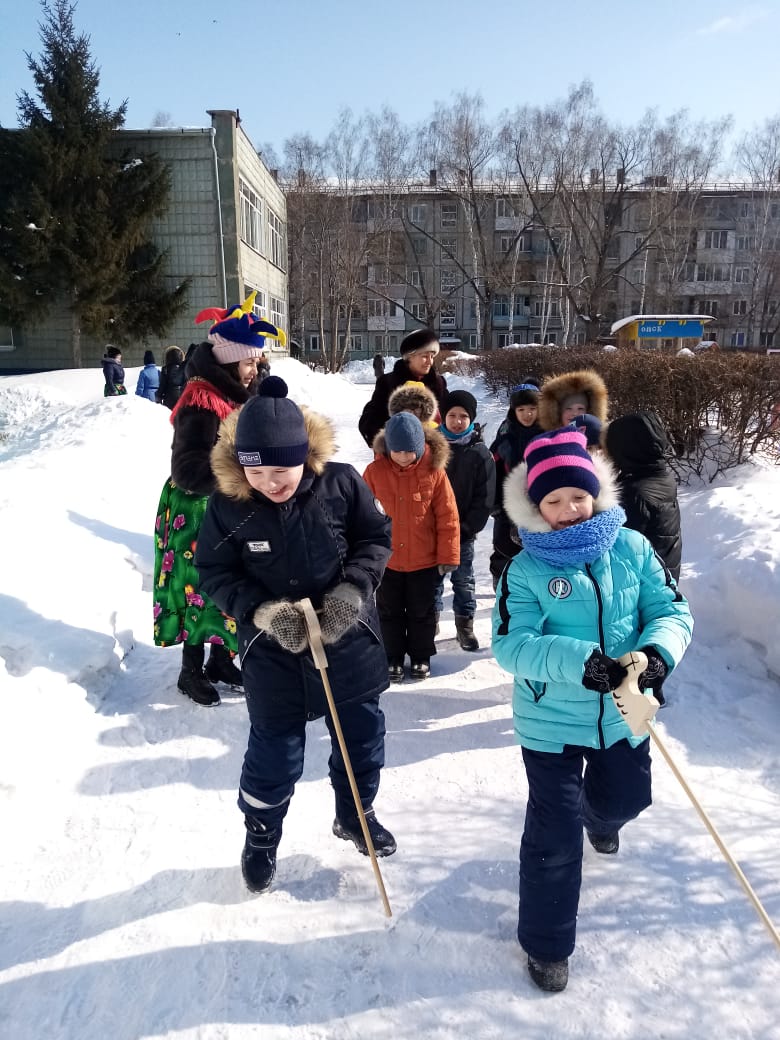 Прогулки и экскурсии
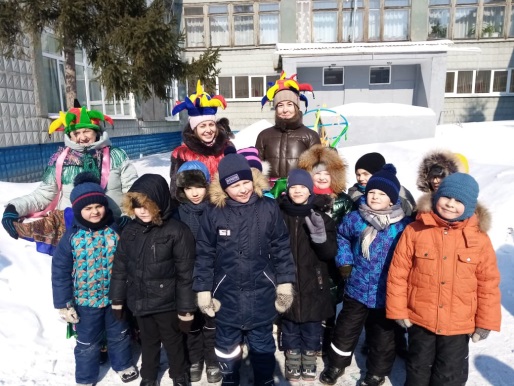 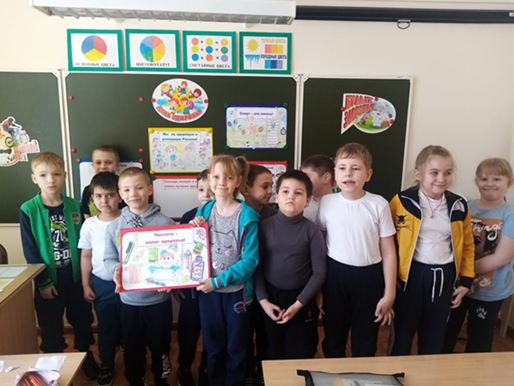 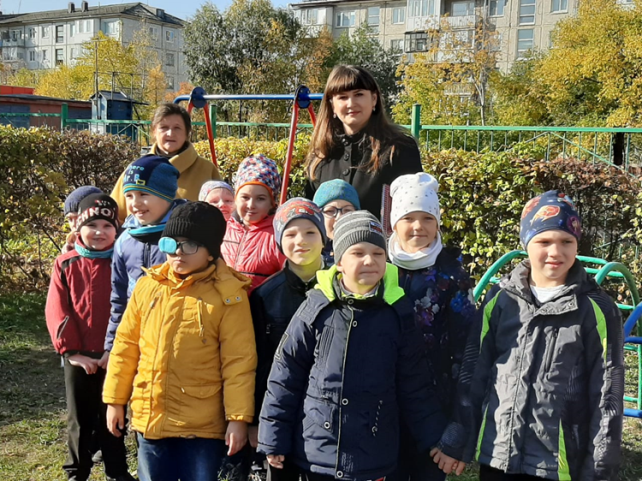 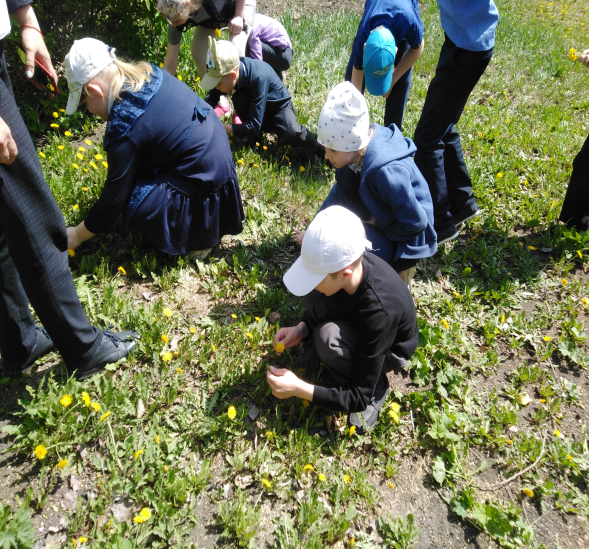 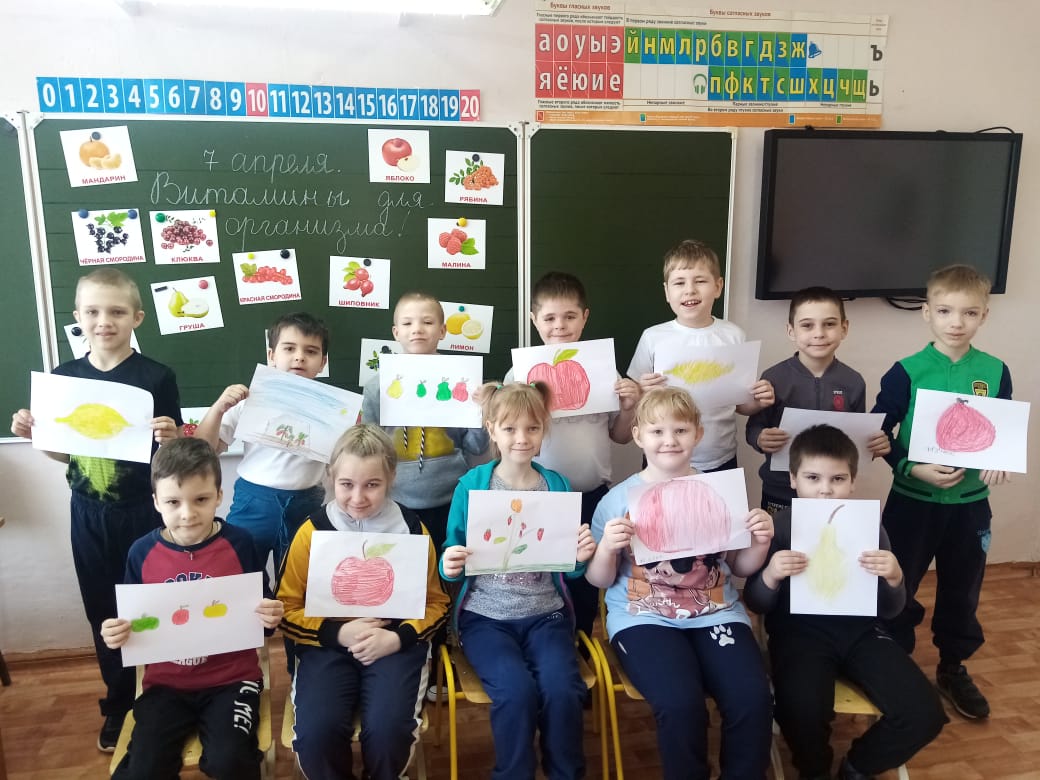